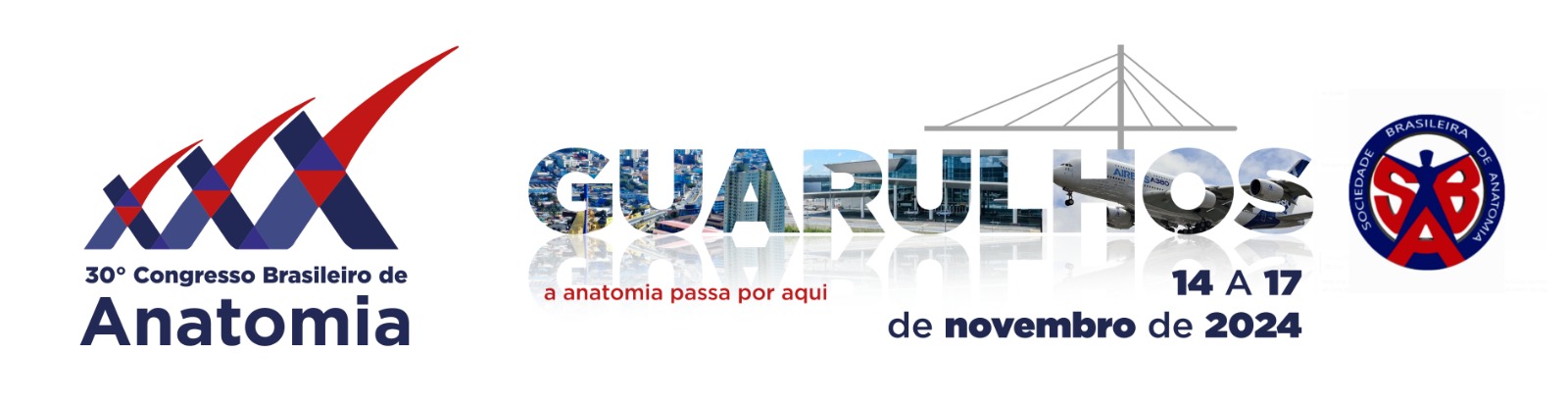 Adicionar o Brasão da sua instituição
Nº 10
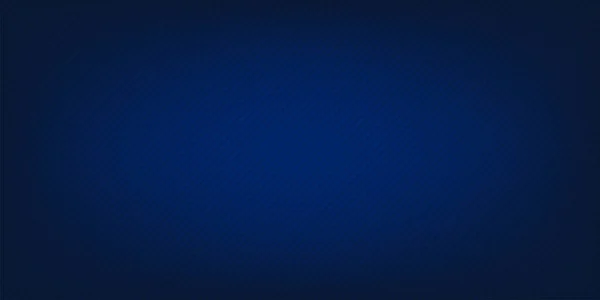 ANÁLISE DAS OBRAS DE ANATOMIA DE LEONARDO DA VINCI
Autores: Testut Latarjet ; Henry Gray
Guarulhos – SP
2024
1/9
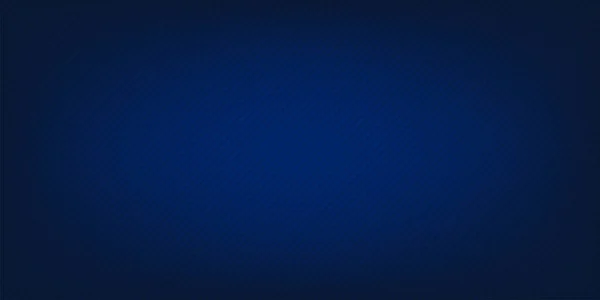 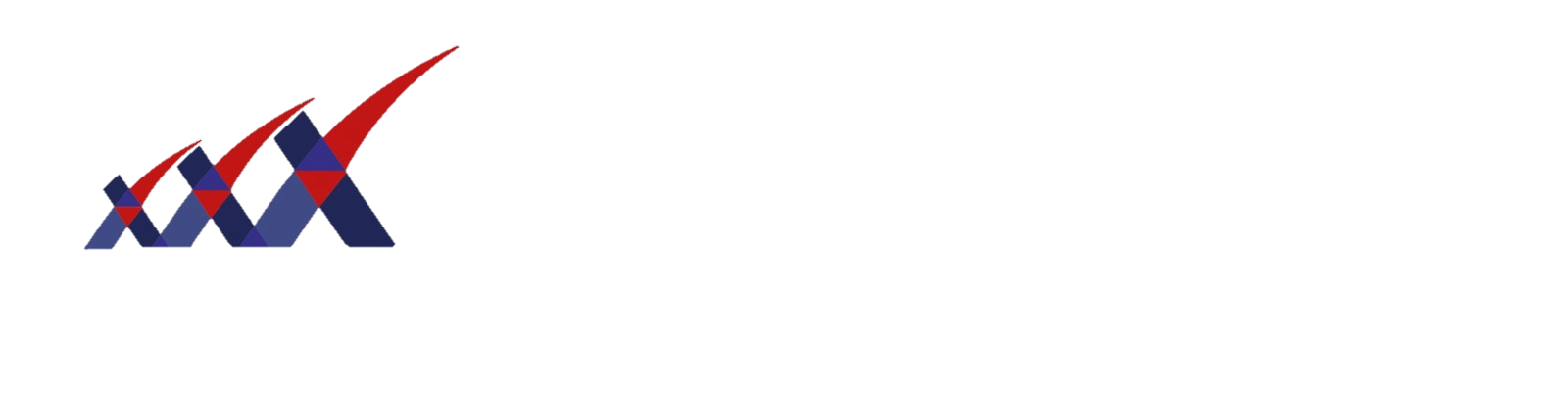 Introdução
Leonardo da Vinci
Texto 
Texto
Fonte: cartacapital.com
2/9
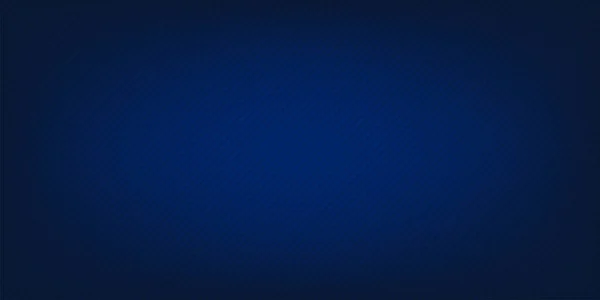 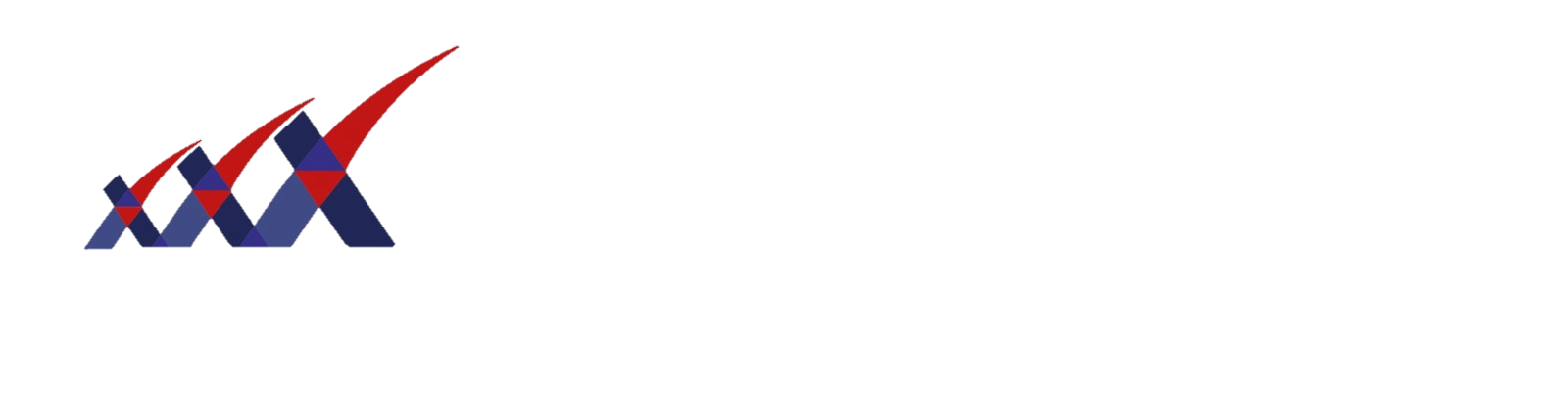 Objetivo
Texto
3/9
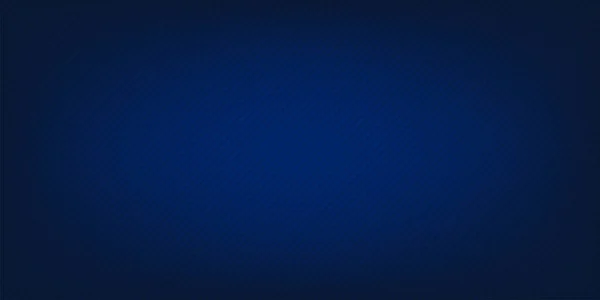 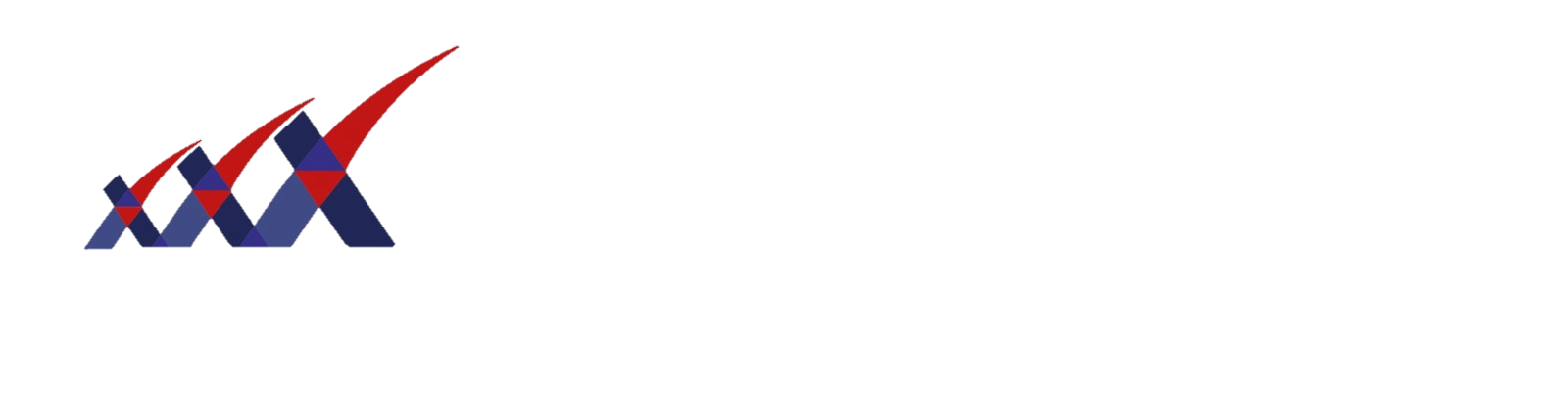 Métodos
Texto
Texto
Legenda: Esquema da seleção dos estudos.
4/9
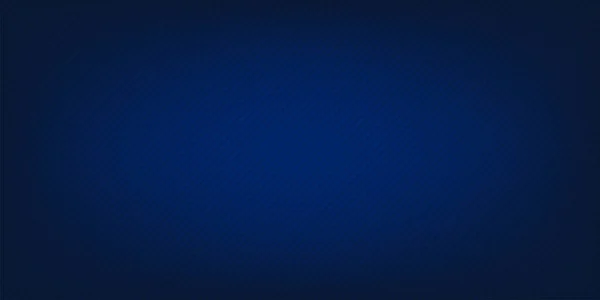 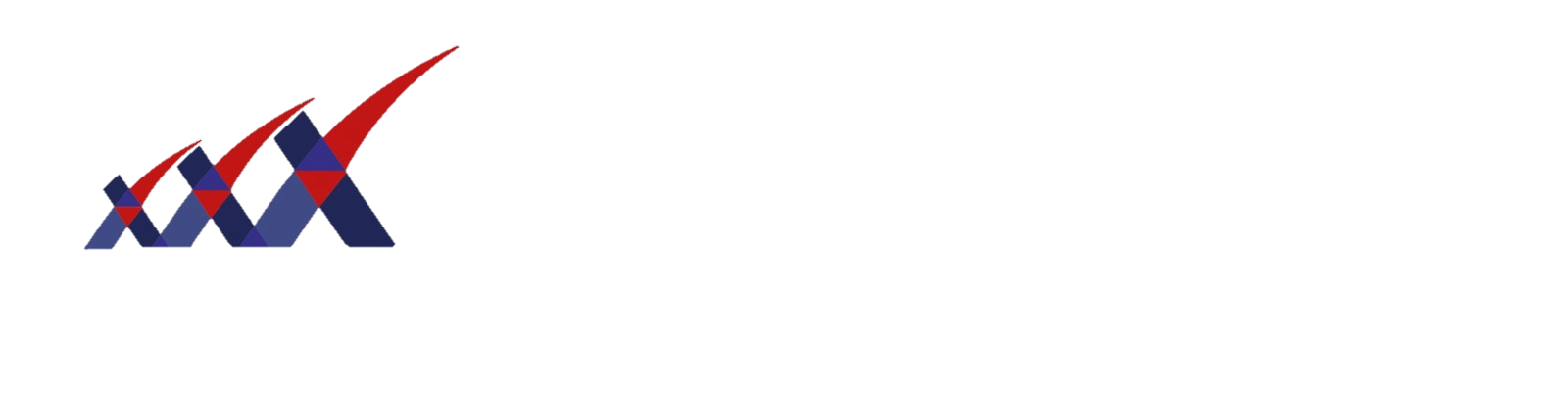 Resultados
Desenhos de Leonardo da Vinci
Texto
Texto
Fonte: ofisionerd.com.br
5/9
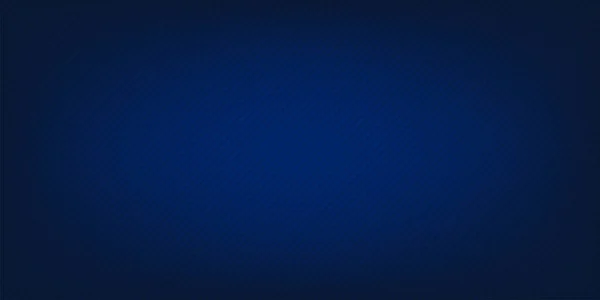 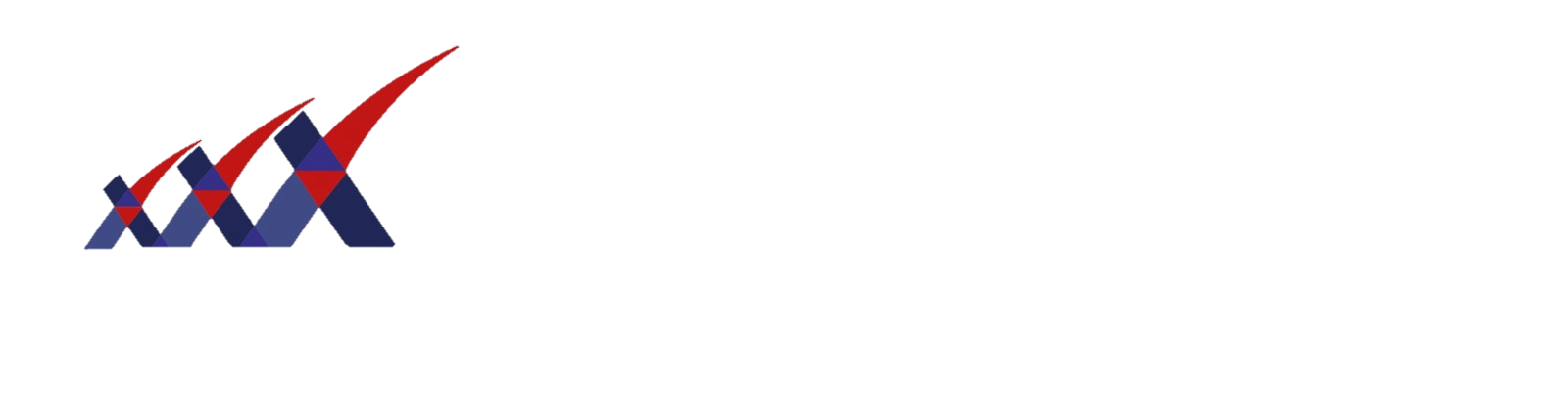 Resultados
Gráfico 1:
Texto
Texto
Fonte: o autor
6/9
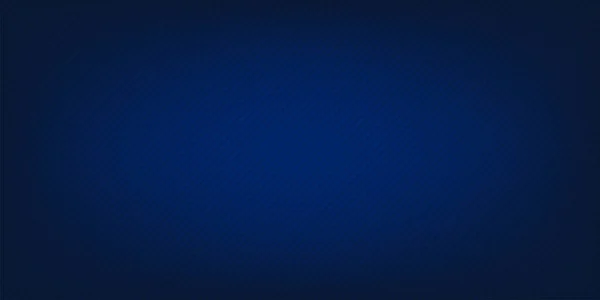 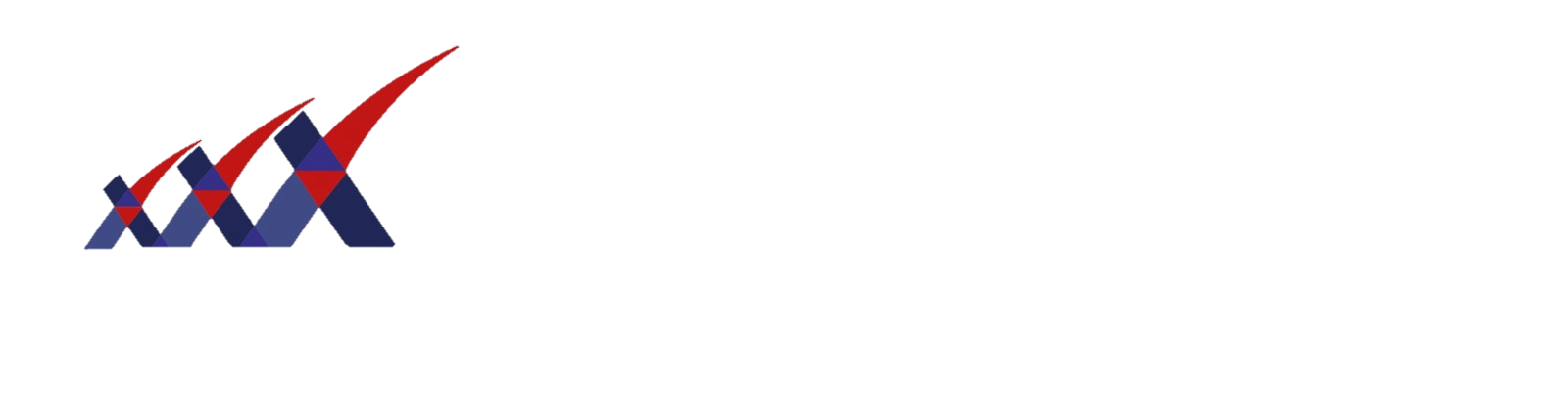 Conclusão
Texto
Texto
7/9
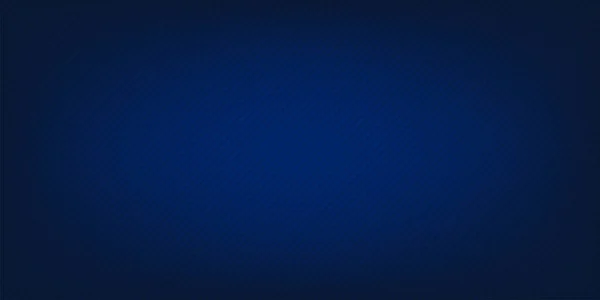 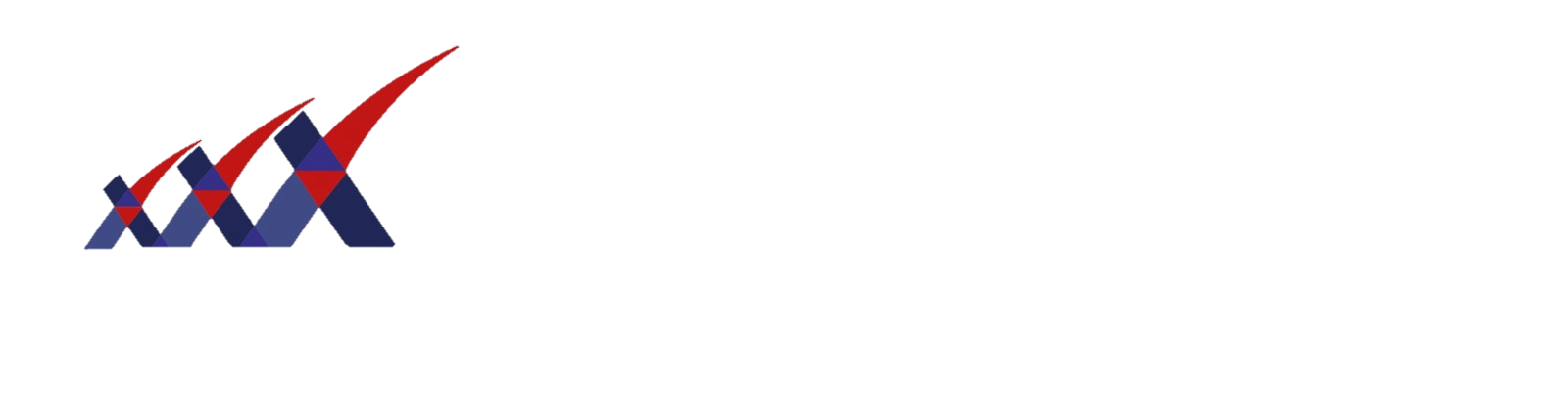 Referências
1.
2.
8/9
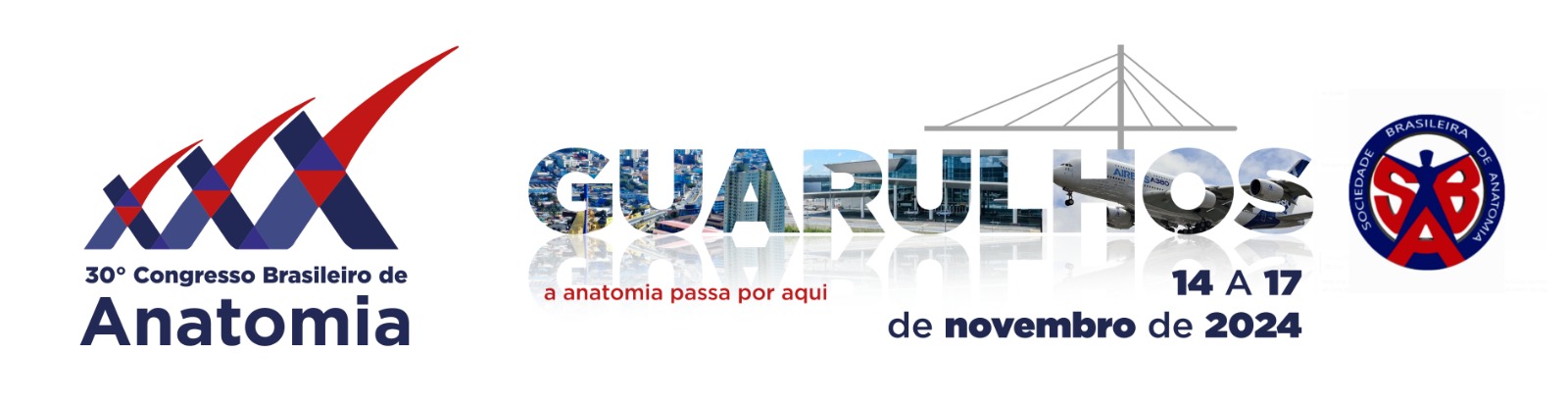 Adicionar o Brasão da sua instituição
Nº 10
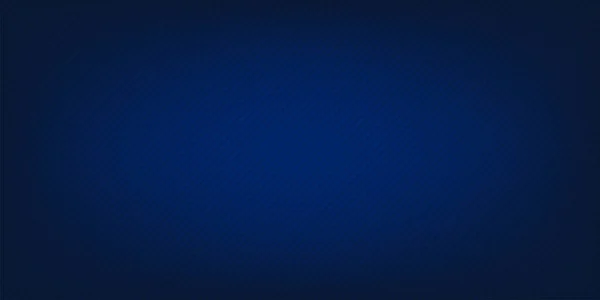 ANÁLISE DAS OBRAS DE ANATOMIA DE LEONARDO DA VINCI
E-mail para contato: aluno@gmail.com
9